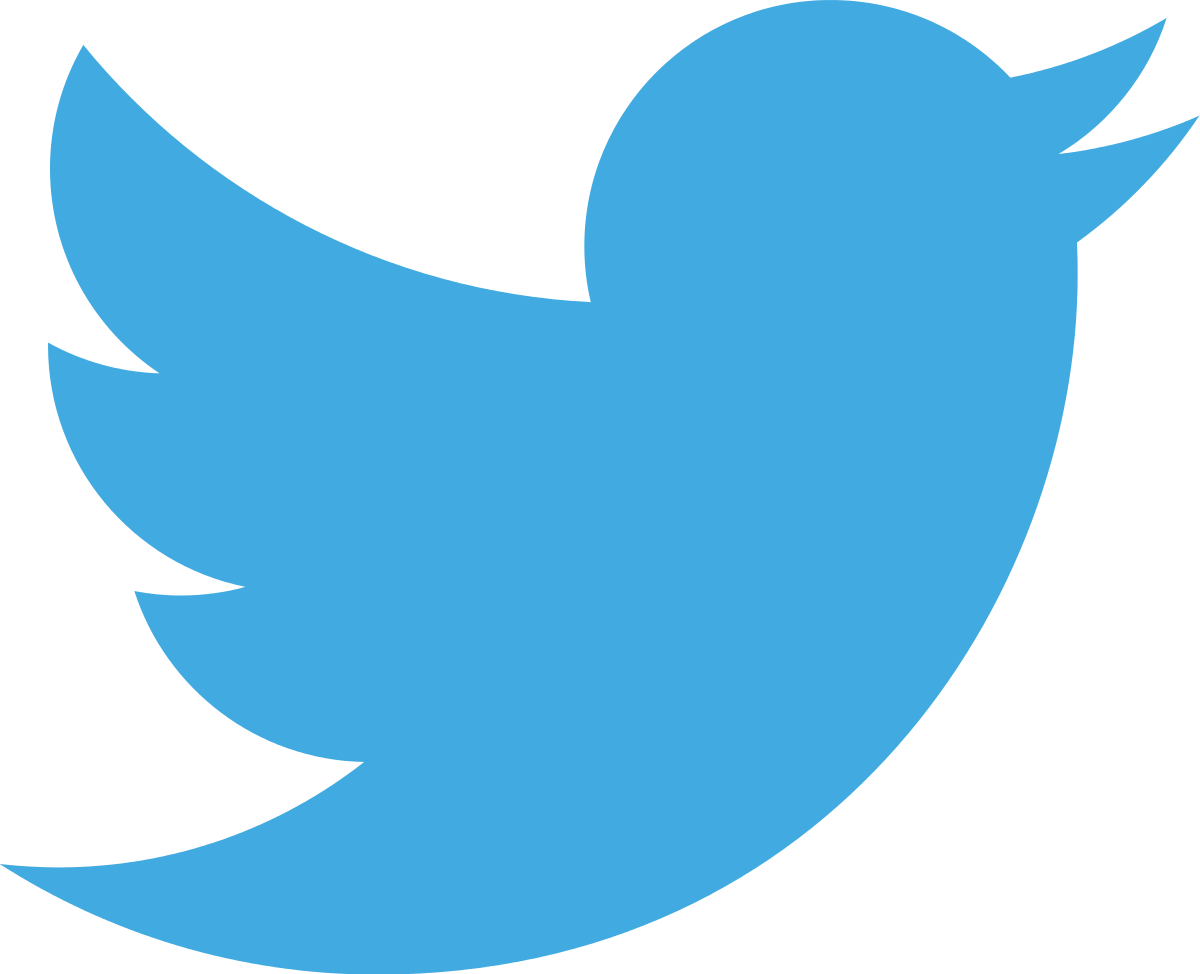 Twitter and Tone
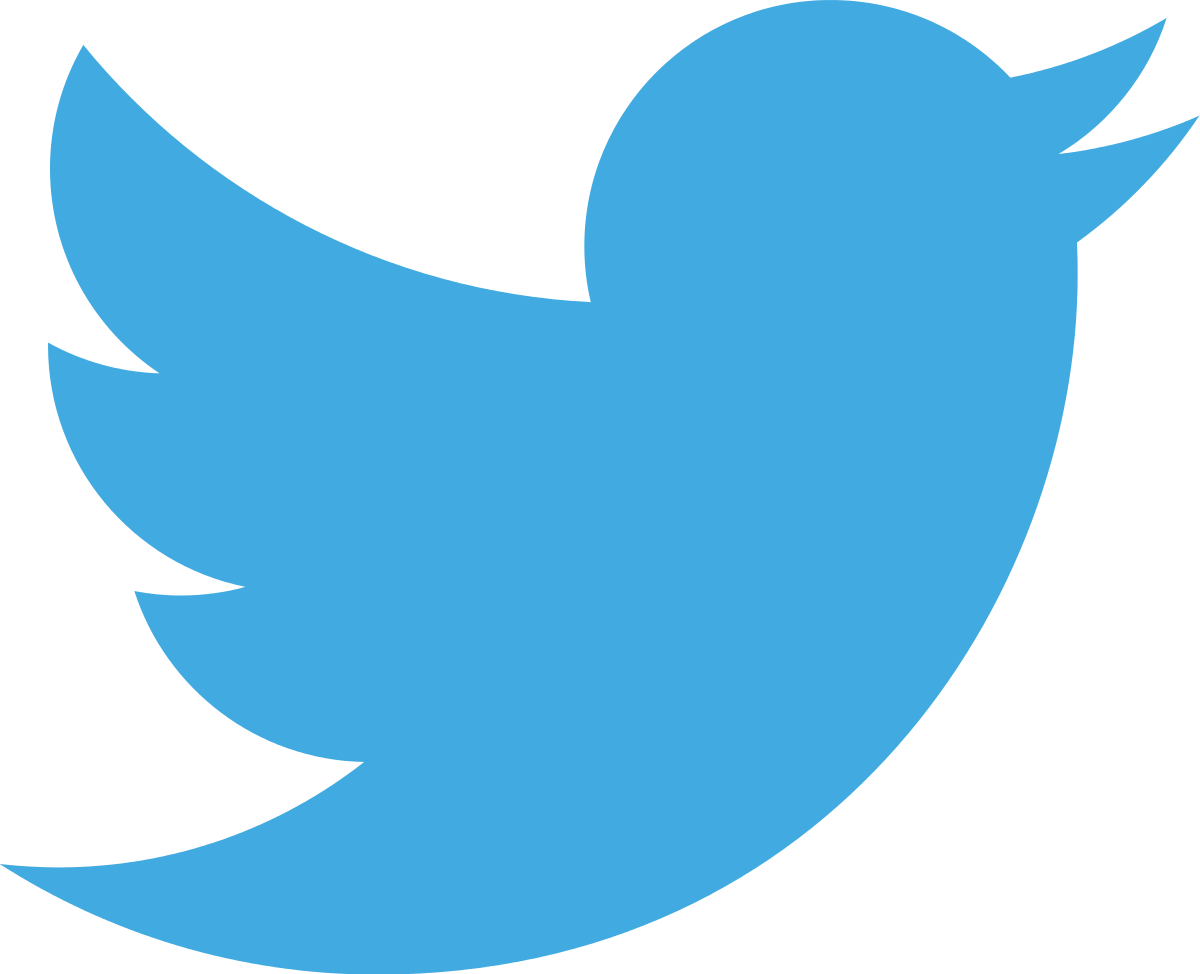 Practice (SAT)
TONE:  author’s (or speaker’s) attitude toward or 
opinion about a subject matter.  
Note how tone is often emphasized in tweets.
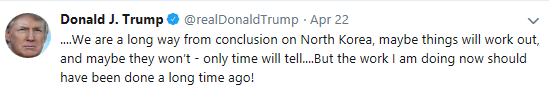 Which of the following best indicates the tone that Trump takes toward the North Korea situation?
Hopeless
Non-committal
Appreciative
Delighted
TONE:  author’s (or speaker’s) attitude toward or 
opinion about a subject matter.  
Note how tone is often emphasized in tweets.
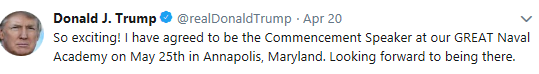 Which of the following best indicates the tone that Trump takes toward his speaking engagement?
Apathetic 
reflective
Anticipatory
Sarcastic
TONE:  author’s (or speaker’s) attitude toward or 
opinion about a subject matter.  
Note how tone is often emphasized in tweets.
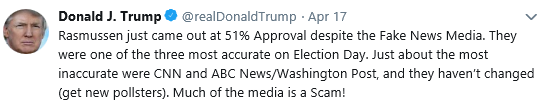 Which of the following best indicates the tone that Trump takes toward the media?
Grateful
Objective
Proud 
Accusatory